Northwestern Mutual Speaker Event
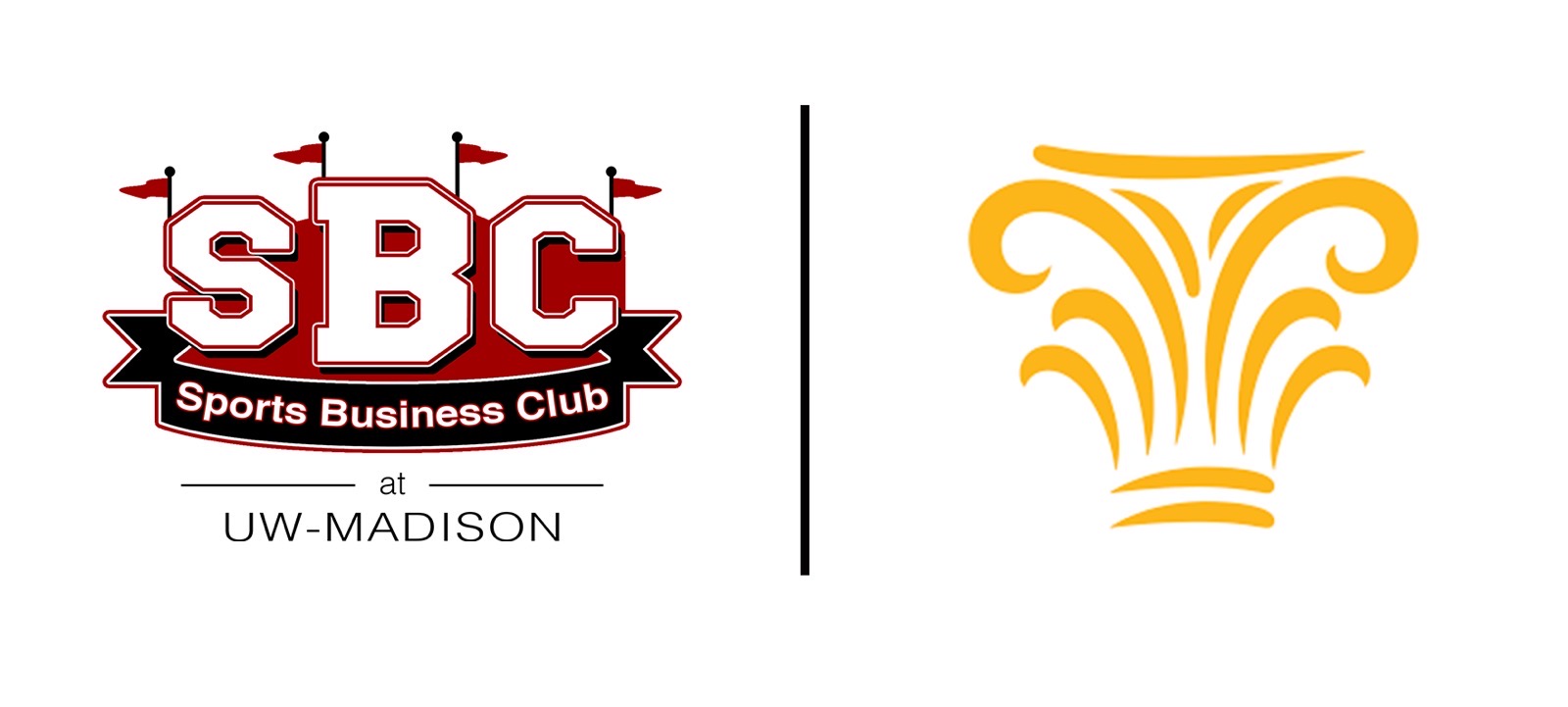 1
Financial Advising
10/7/2019
Josh Kosnick				Tia Tidd
Managing Partner			Director of Internship Development

Kelsey Reed 				Junior Coleman
Campus Recruiter			Financial Advisor
Understanding their contract
Start early
Budgeting & Paying a Salary
Passive vs. Earned Income
Taxation
Financial Advising with Professional Athletes
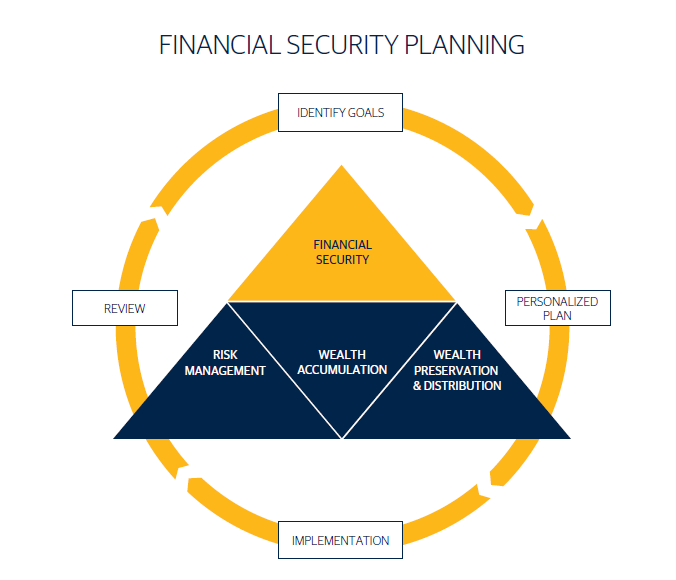 3
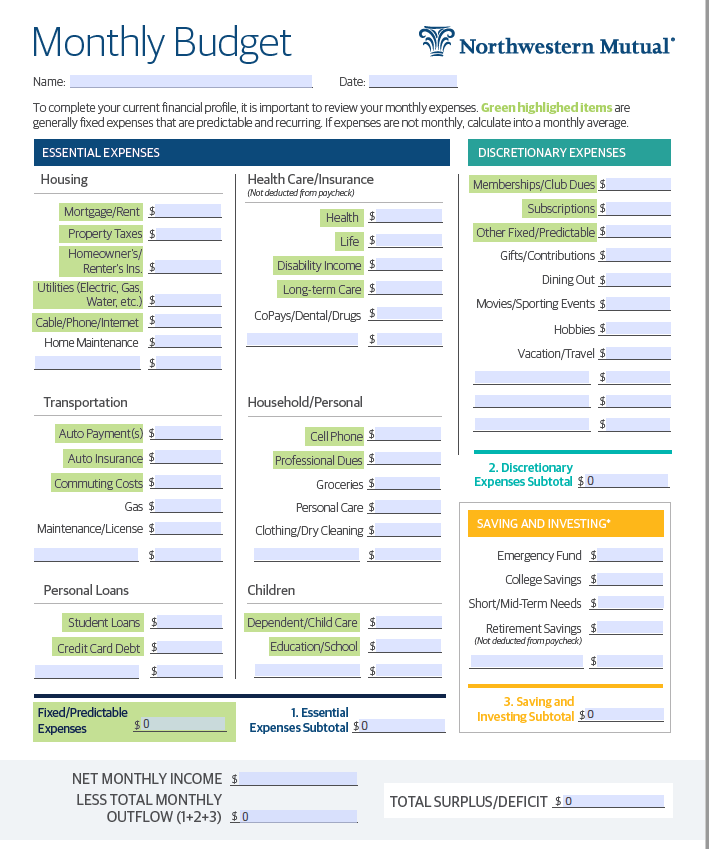 Budgeting
Emergency Funds
Student Loans
Private vs. Federal
Repayment Options
Finance 101
4
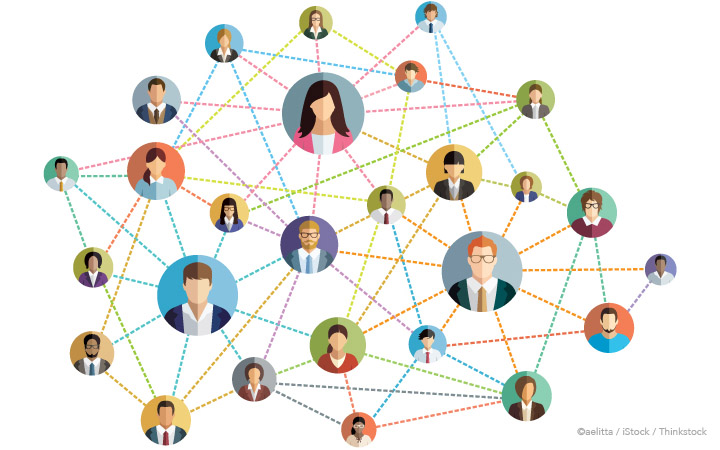 Networking
5
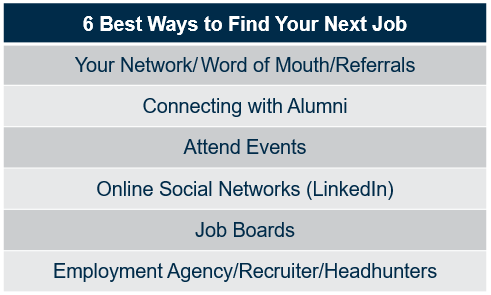 Career Searching
6
Next Event This Wednesday
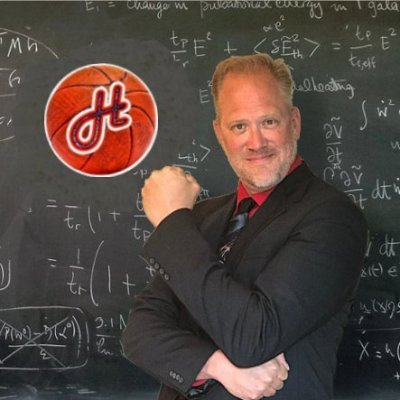 Erik Haslam Speaker Event
NCAA Basketball Analytics Expert
Wednesday, October 9th
7:00 in Grainger 1195
7